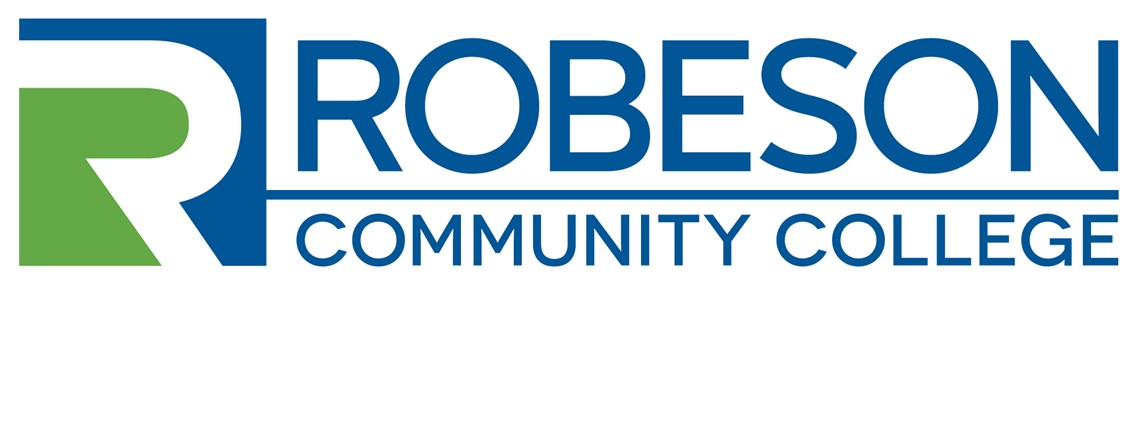 Perkins Grant Mid-Year Review
January 23, 2020
Budget Update/Impact of Perkins
2019 – 2020 funds were targeted for: 
Professional Development for Faculty & Staff
NAEYC Annual Conference – Early Childhood Renewal Accreditation
EMS Accreditation Site Visit Training
National Respiratory Therapy Conference
Equipment
Industrial Systems Technology – Torchmate Plasma Cutter
Respiratory Therapy - Ventilator
Tutors
Summer Camps
Currently Spent/Encumbered - 50% Budget
Promising Practices
Made in Robeson Day
1700 7th Grade Students
12 Local Industries
Robeson History Museum
Program Tours
Public Schools of Robeson County/CTE Teachers

Fall STEM Days
Collaboration with Project 3C Grant
214 Students 
Program Tours
Career Cluster Guide/Virtual Job Shadow Training
Comprehensive Local Needs Assessment
Program Reviews
Held CTE Alignment/CLNA Information Session (Community Partners)
Pathways selected: 
Industrial Technology
Air Conditioning, Heating and Refrigeration Technology
Electrical Systems Technology
Industrial Systems Technology
Welding Technology
Advisory Council Meeting (Scheduled for February 6th)